Testing and Results
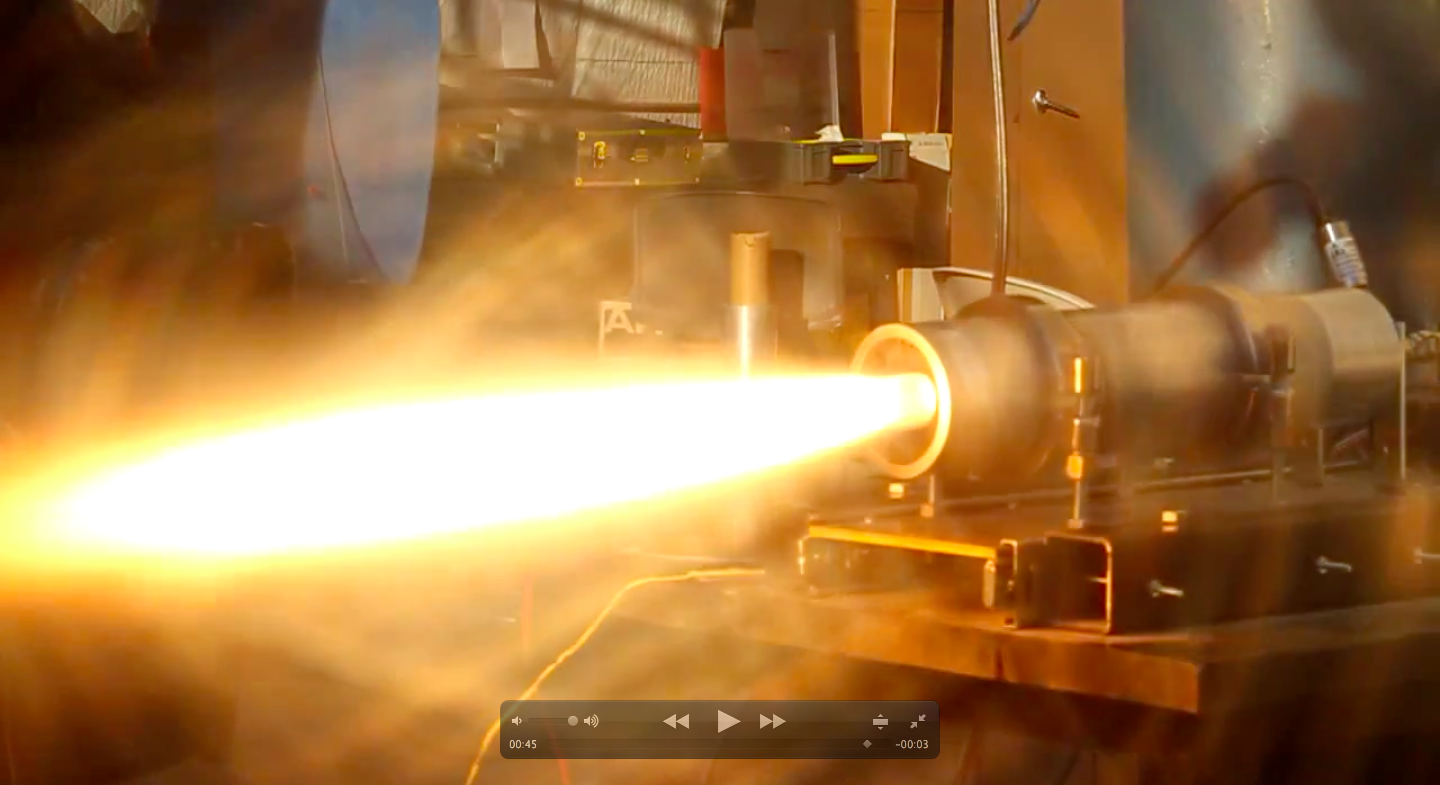 Effects of Swirl Injector Design on Hybrid Rocket Fuel Regression Rate
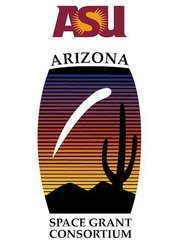 Presented by Kyle Bowerman
Team Member, Raul Lugo
Mentor, Matthew Summers
Presentation Summary
Motor Design
Test Setup
Results
Conclusion
Future Endeavors
Questions
Motor Design
Simplistic Design
Rapid Integration of Components
Use of Forward and Rear Enclosures
Easy to Change Injector and Grains
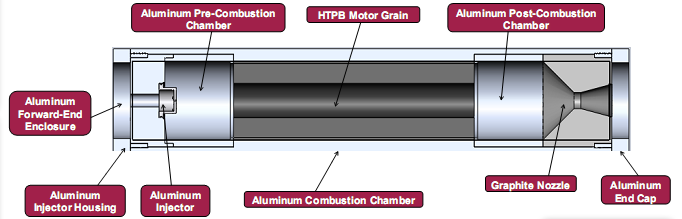 Test Setup
Importance of Safety and Reliability
Nitrous Oxide Tank and Line
Integration of Three Pressure Transducers and Two Load Cells
Venturi Meter Sytem
Thrust 
Mass Flow Rate of NOS
Pyrodex Pellet-Bridgewire Igniter
DATAQ DI-718B Data Acquisition System
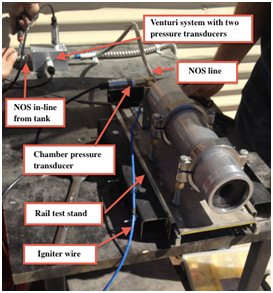 Test Video
60 Degree Injector
60 Degree Swirl Injector Results
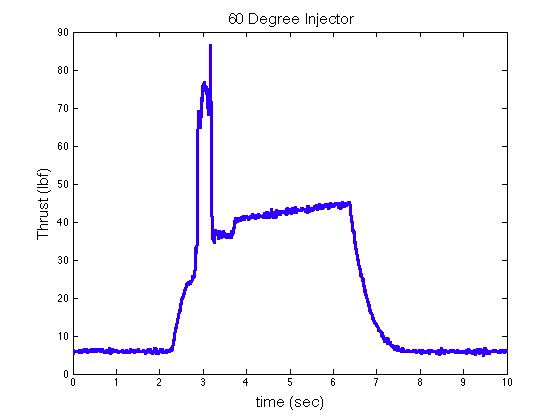 Average Burn Time: 5.12 seconds
Initial Spike Due to Solid Igniter Propellant
Average Thrust of 36.63lbf
Average Chamber Pressure of 114.2 psi
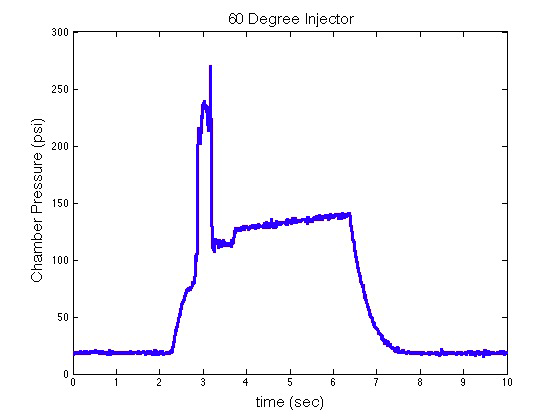 60 Degree Swirl Injector Results
Mass Flow Rate of 0.2370 lb/s
Results for Thrust, Pressure, and Flow Rate Were Lower Than Expected Due to the Oxidizer Tank Nearing Empty After Many Cold-Fire Tests 
Regression Rate of Grain Was Calculated to be 0.0314 in/s
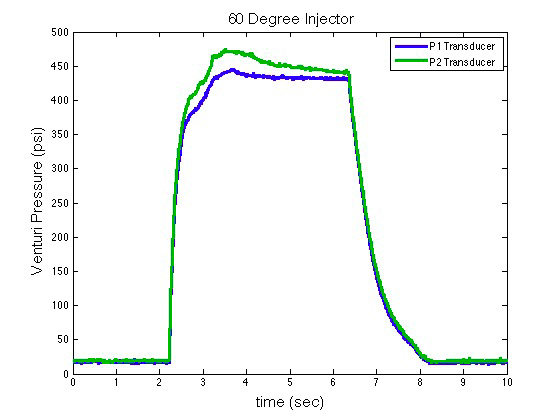 Grain Post and Prior Burn
Prior
Post
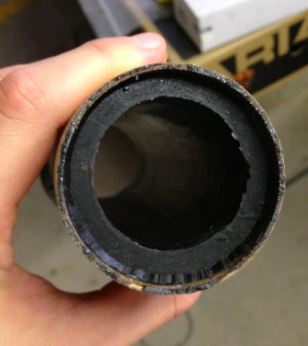 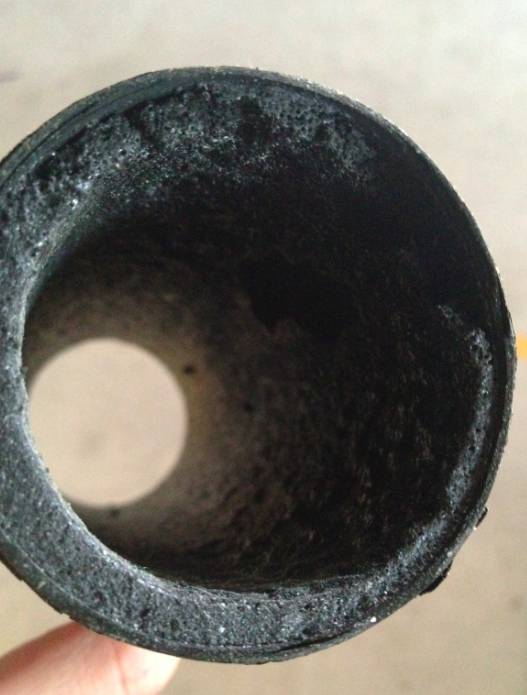 Conclusion
& Future Work
The Preliminary Tests on the 60 Degree Injectors Aided in the Understanding and Experience of Conducing Hot Fire Tests
Future Tests Will be Carried Out on Each of the Swirl Injector Designs to Properly Characterize Each Injectors Effect 
Oxidizer Mass Flow Rate, Burn Time, and Ignition Events Will be Regulated for Future Tests to Ensure an Improvement of the Accuracy of  Data Obtained
Grains Will Undergo Molding From a Foam Based Material to Help Measure the Difference Grain Volume Prior and Post Burn
Special Thanks
ASU NASA Space Grant Consortium
Raytheon Company
Matthew Summers
Thank You!Questions & Comments